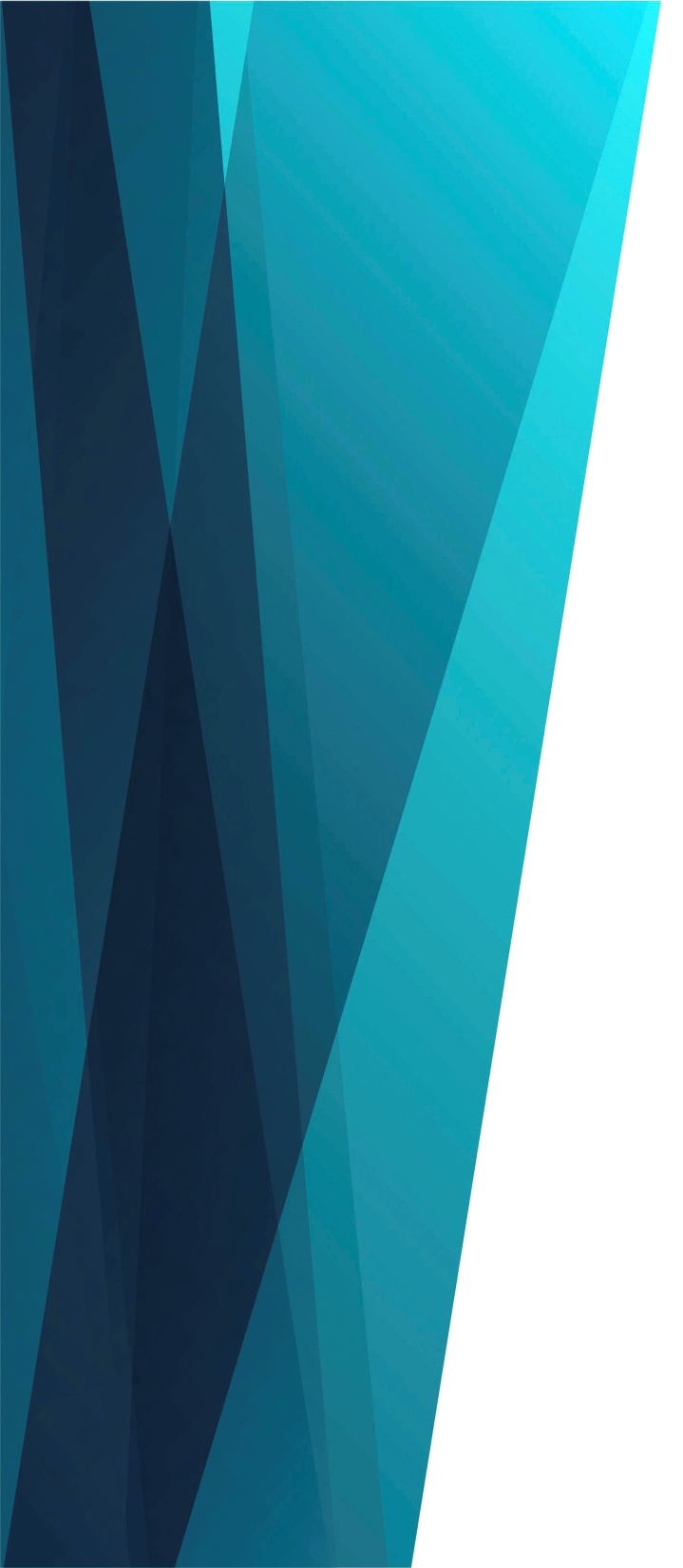 Громко Бога
прославляйте
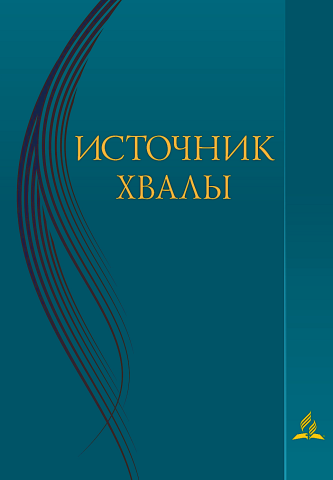 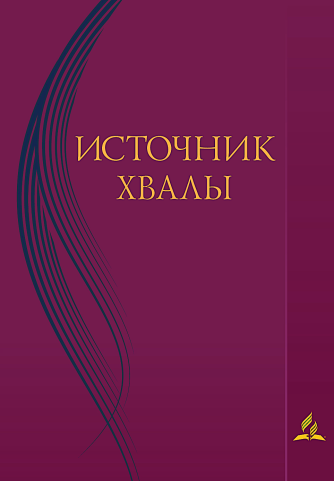 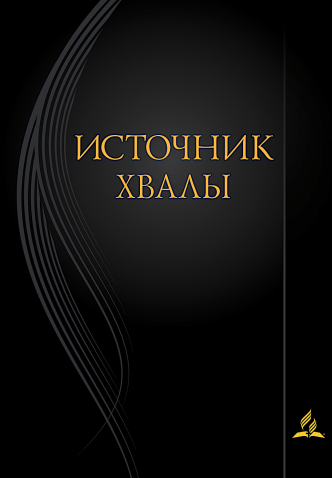 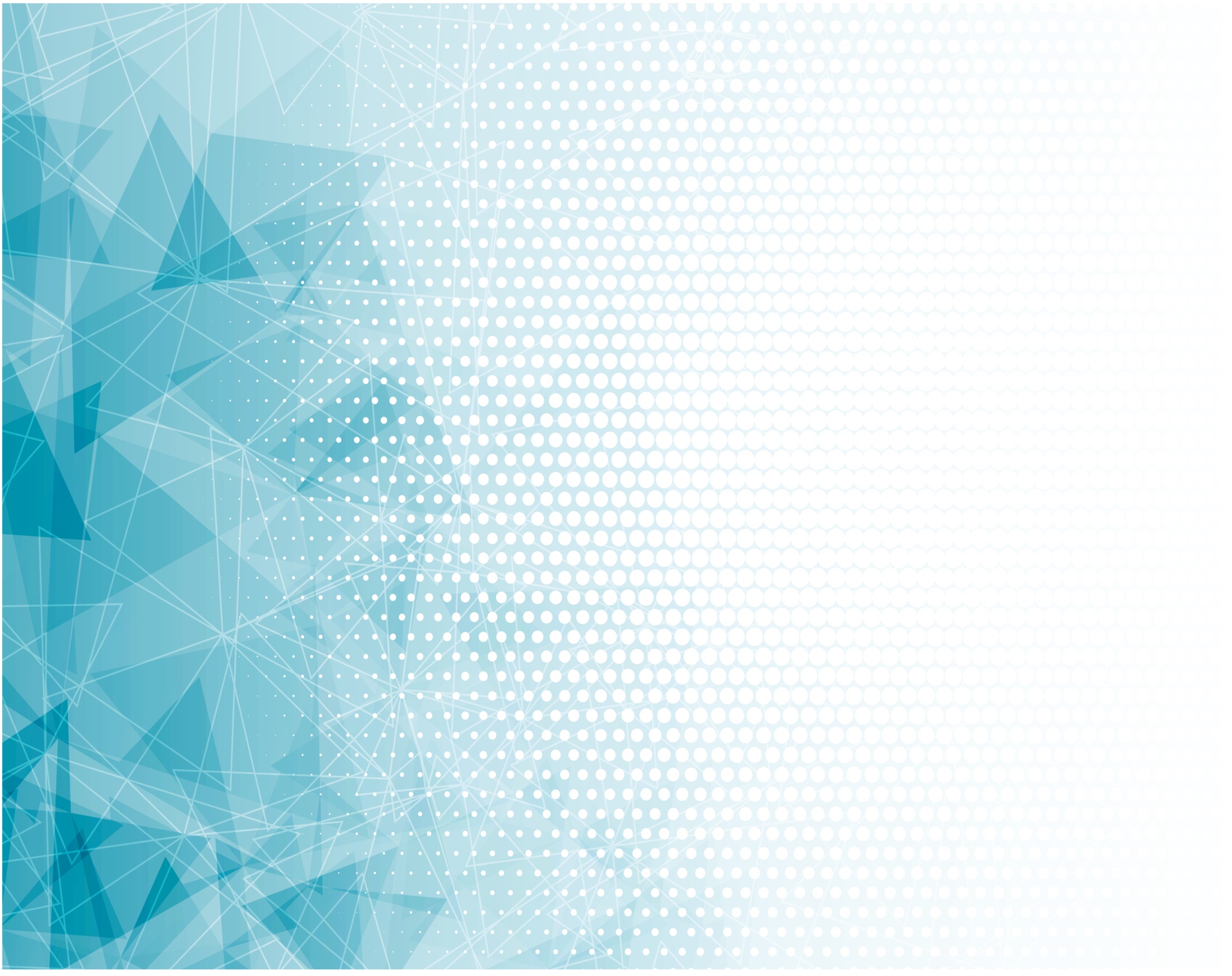 Громко Бога прославляйте, 
Дети Божьи на земле,
Стройным хором восклицайте
За любовь Его везде.
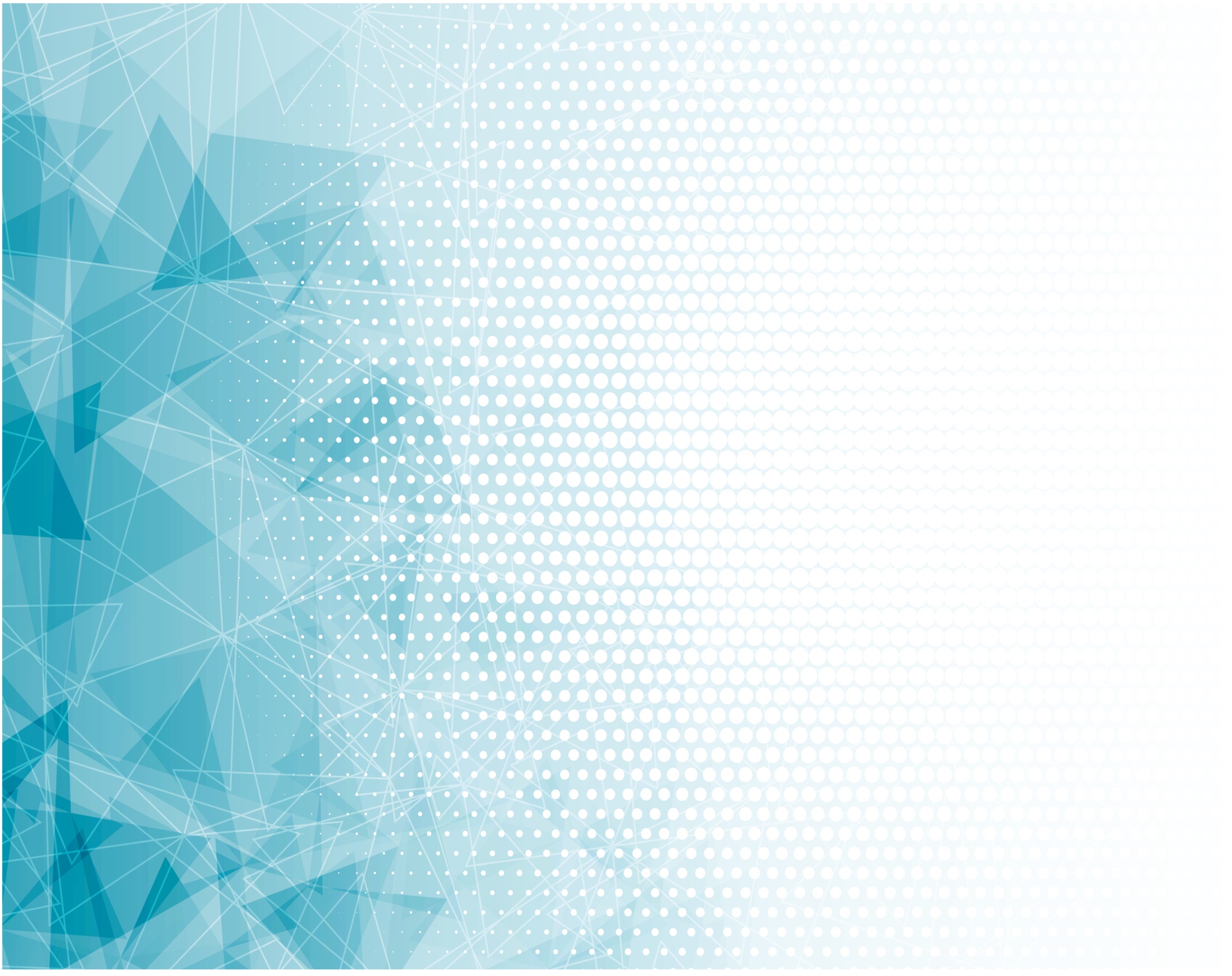 Аллилуйя, Аллилуйя,
Слава вечная Отцу!
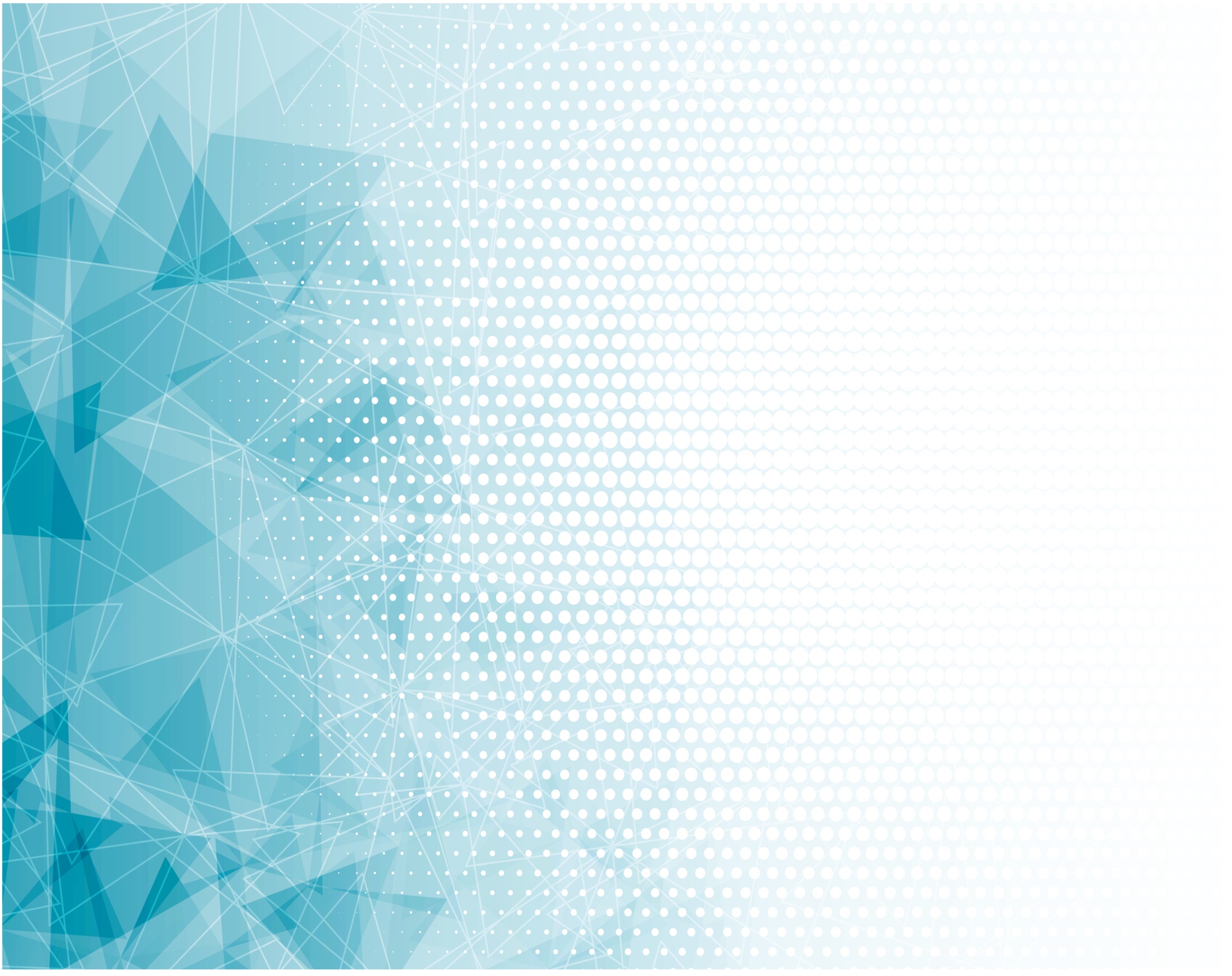 Громко Бога прославляйте
С песней чудной на устах,
Дел Его не забывайте,
Что явил в Своих сынах.
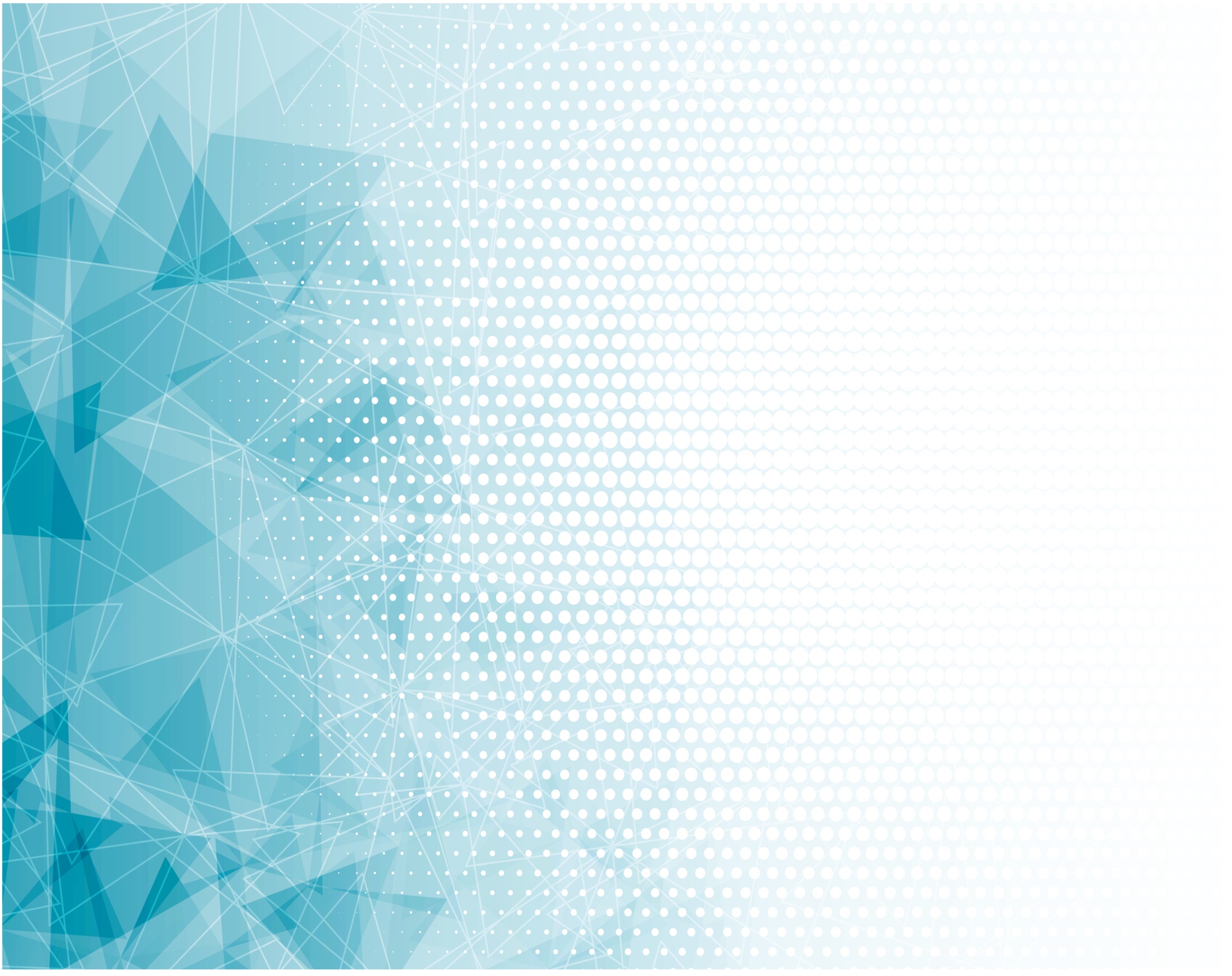 Аллилуйя, Аллилуйя,
Слава вечная Отцу!
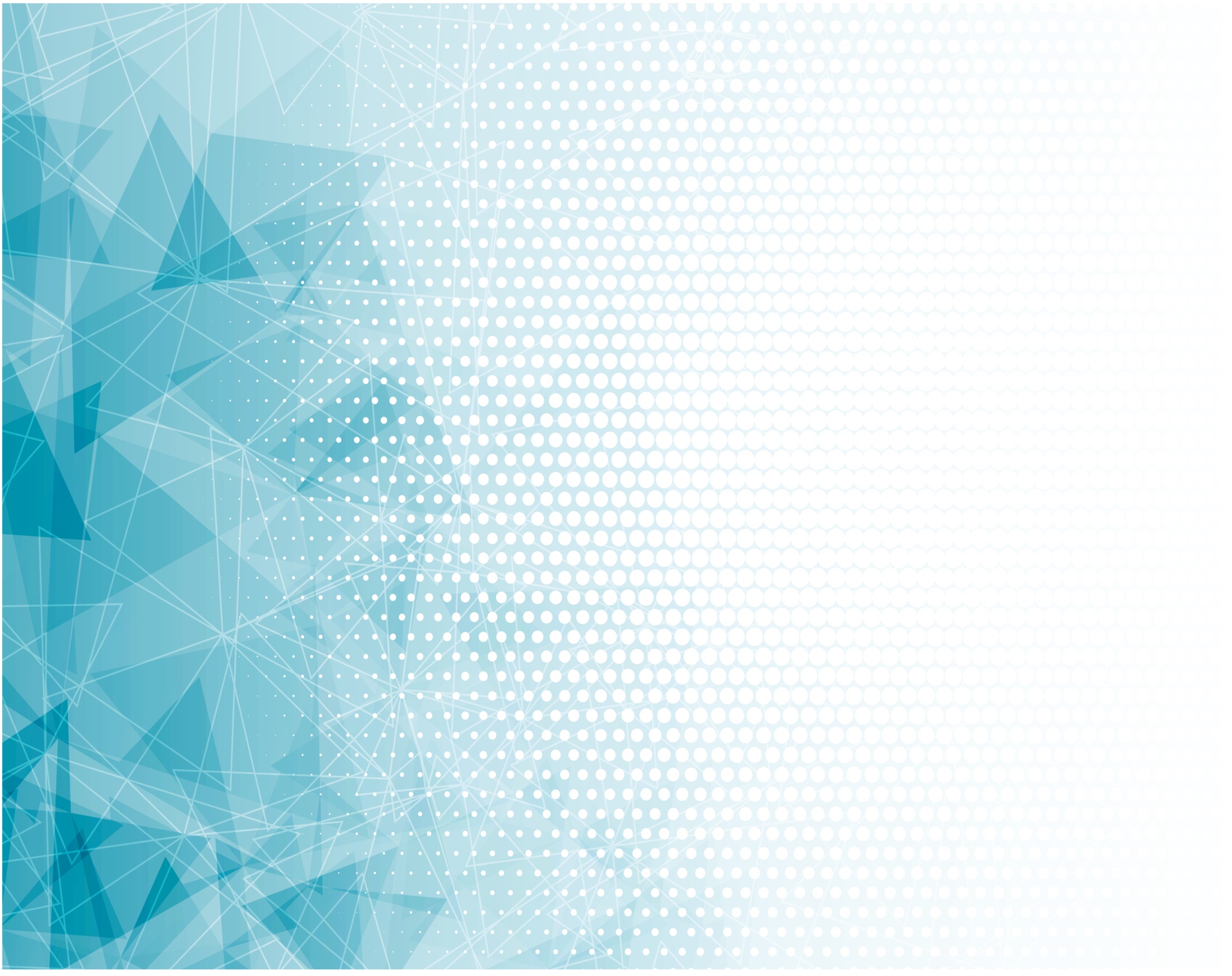 Громко Бога прославляйте
За любовь и благодать.
Его милость возвещайте,
Чтобы каждый мог познать.
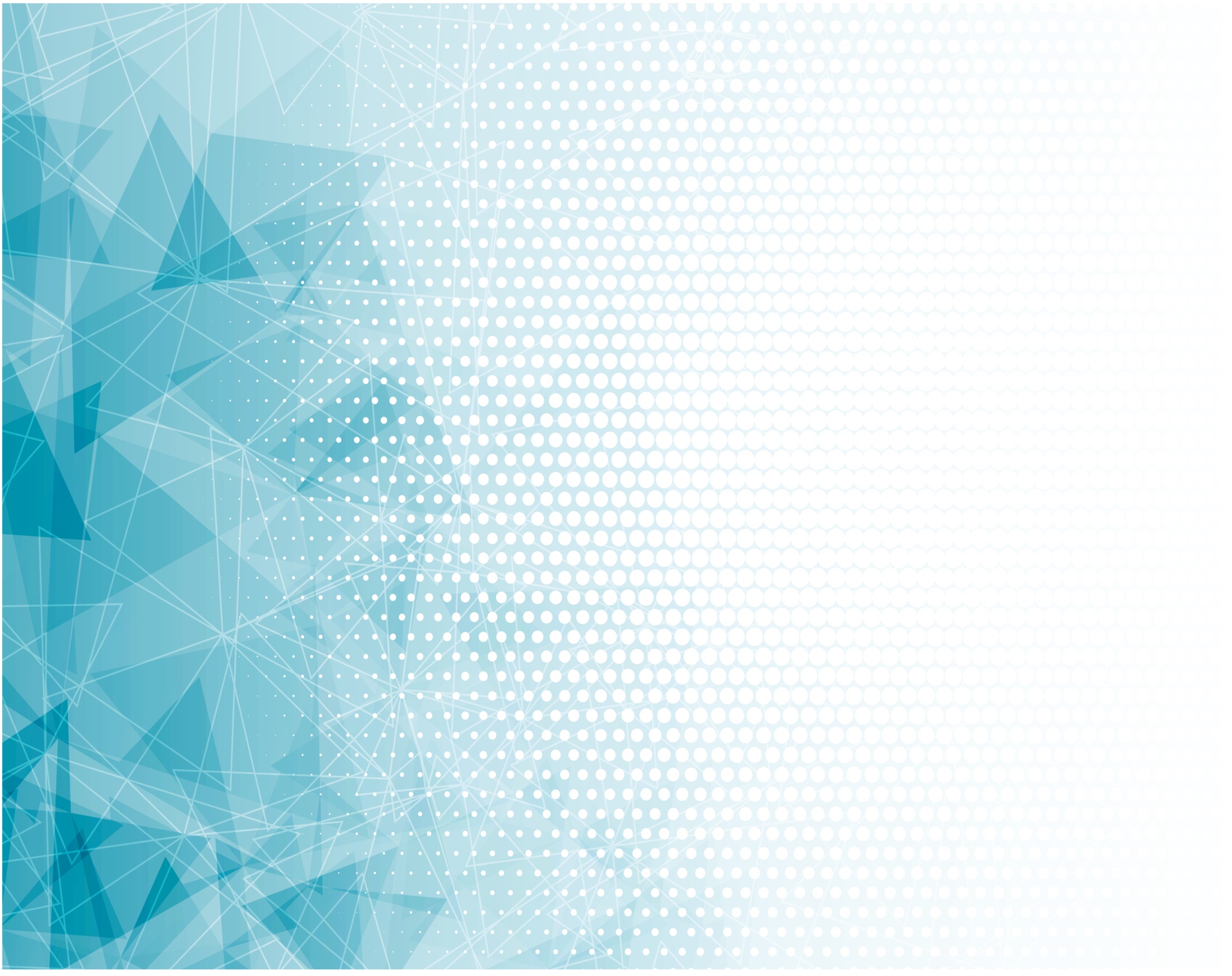 Аллилуйя, Аллилуйя,
Слава вечная Отцу!